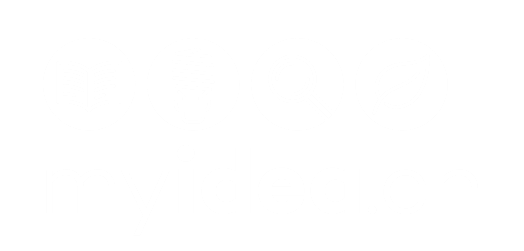 myidea.ch
Unternehmerisches Denken und Handeln
1
Inhaltsverzeichnis – Modul 1 bis 4
Modul 1: Ideen entwickeln
Modul 2: Ideen testen und weiterentwickeln
M 2.1
Lean Startup
M 1.1
Film: «Die Schrippe»
M 2.2
Lean Startup und Ihre Idee
M 1.2
Ideenentwicklung
M 2.3
Lean Startup am Beispiel von MyBambooBike
M 1.3
Bewertung und Auswahl der Ideen
M 1.4
Gruppenfindung und Logoentwicklung
Fallbeispiel: «Meublogramm»
M 1.5
Modul 4: Marketing für GründerInnen
Modul 3: Geschäftsmodelle entwickeln
M 3.1
Geschäftsmodell
M 4.1
Marketing für MyBambooBike
M 4.2
Die 4P des Marketing
Geschäftsmodell von MyBambooBike
M 3.2
M 3.3
M 4.3
Ihr Geschäftsmodell
Social Media
M 4.4
Ihr Marketingkonzept
M 3.4
Businessplan & Pitch Deck
M 3.5
Alleinstellungsmerkmal
M 4.5
Fallbeispiel «Coffee Circle»
M 3.6
Alleinstellungsmerkmale von MyBambooBike
M 3.7
Ihr Alleinstellungsmerkmal
M 3.8
Fallbeispiel «Traum des eigenen Cafés»
Wissen und Handwerkszeug
Fallstudien über UnternehmerInnen
Entwicklung Ihrer eigenen Geschäftsidee
Beispiel MyBambooBike
Inhaltsverzeichnis – Modul 5 und 6
Modul 5: Finanzen für GründerInnen
Modul 6: Geschäftsideen präsentieren
M 5.1
Pitchen von Geschäftsideen
Finanzierungsquellen
M 6.1
Crowdfunding
Exkurs
M 6.2
Vorbereitung der Präsentationen
Bootstrapping
M 5.2
Präsentation Ihrer Ideen
M 6.3
M 5.3
Gründen mit Komponenten
M 5.4
Fallbeispiel «RatioDrink»
M 5.5
DB & Break-Even-Point
Rechtsformen in der Schweiz
Exkurs
Wissen und Handwerkszeug
Fallstudien über UnternehmerInnen
Entwicklung Ihrer eigenen Geschäftsidee
Beispiel MyBambooBike
Modul 2
Ideen testen und weiterentwickeln
Modul 1: Ideen entwickeln | Modul 2: Ideen testen und weiterentwickeln | Modul 3: Geschäftsmodelle entwickeln | Modul 4: Marketing für GründerInnen | Modul 5: Finanzen für GründerInnen | Modul 6: Geschäftsideen präsentieren
4
Lerneinheit M 2.1Wissen und HandwerkszeugLean Startup
5
Schuhe online einkaufen
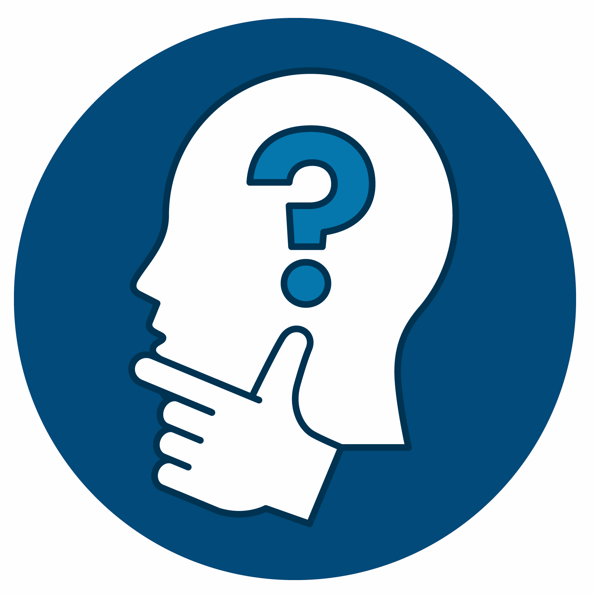 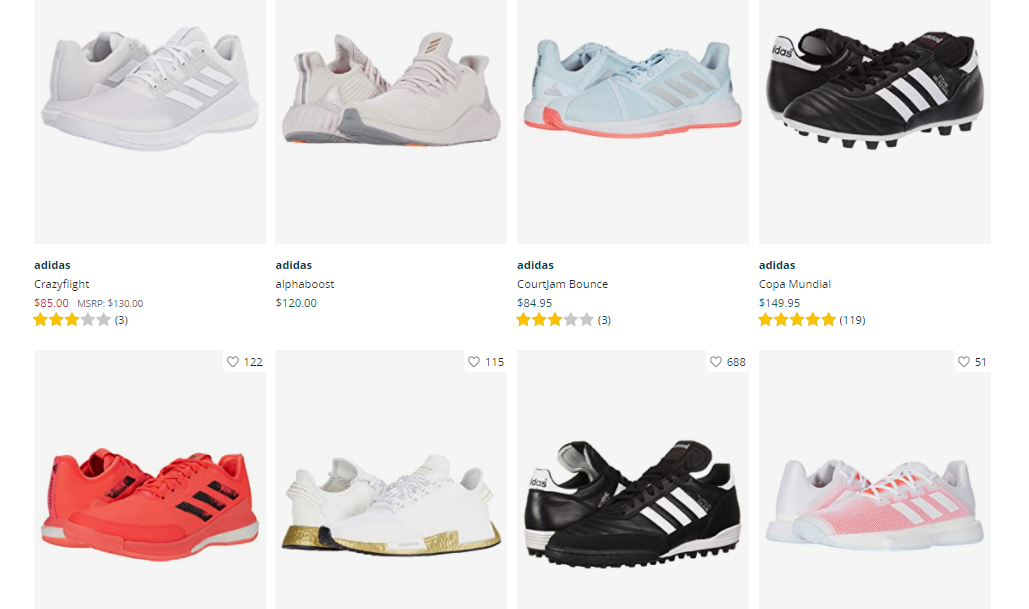 Wer von Ihnen hat schon einmal Schuhe übers Internet gekauft?
Quelle: https://www.zappos.com/women-sneakers-athletic-shoes/CK_XARC81wHAAQHiAgMBAhg.zso
Auftrag: Wir schreiben das Jahr 1999. Amazon war bereits gegründet und Online-Verkäufe nehmen zu. Soweit Sie wissen, gibt es noch keinen grösseren Online-Shop für Schuhe. Ob das funktioniert? Entwickeln Sie einen möglichst kostengünstigen Ansatz, mit dem Sie testen können, ob Kund:innen bereit sind, Schuhe übers Internet zu kaufen.
6
Aus einer einfachen, aber damals innovativen Idee, wurde das Unternehmen Zappos, das mittlerweile Milliarden Umsätze macht
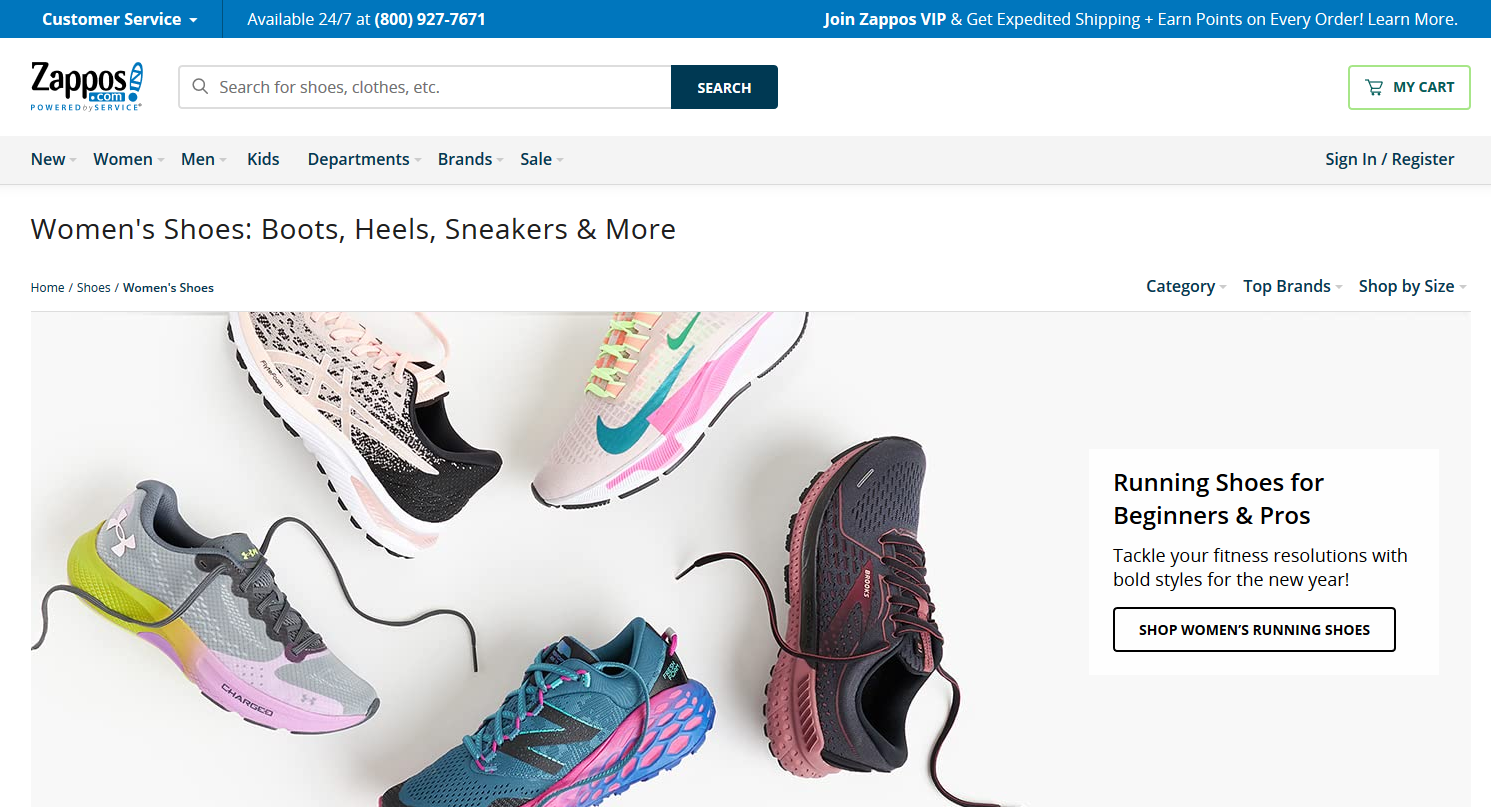 2009 wurde Zappos.com für ca. 1.2 Mrd. USD an Amazon verkauft.
Quelle: https://en.wikipedia.org/wiki/Zappos
Quelle: https://www.zappos.com/c/womens-shoes
7
Lean Startup: Testen Sie die wesentlichen Annahmen Ihres Geschäftsmodells
Idee
Grundannahme formulieren (z. B. Kunden kaufen Schuhe über das Internet) und überlegen, mit welchem MVP diese getestet werden können.
Lernen vom Feedback: Anpassen oder beibehalten
Minimum Viable Product (MVP)
Daten 
(z. B. Kundenpräferenzen)
Minimum Viable Product ist ein «minimal funktionsfähiges Produkt», besitzt also nur die Eigenschaften, die zum Testen der Grundannahmen notwendig sind.
Quelle: Ries, E. (2014): Lean Startup: schnell, risikolos und erfolgreich Unternehmen gründen.
München: Redline Wirtschaft.
8
Lean Startup wird von Startups weltweit genutzt
Das Lean Startup-Konzept wurde vor allem durch Eric Ries geprägt. Er gilt seit der Veröffentlichung seines Buches im Jahr 2011 als Lean Startup-Pionier.
Heute wird das Konzept von Startups rund um die Welt eingesetzt.
Das Ziel: Das Risiko, viel Geld für die Entwicklung eines Produkts auszugeben, das niemand benötigt, soll reduziert werden.
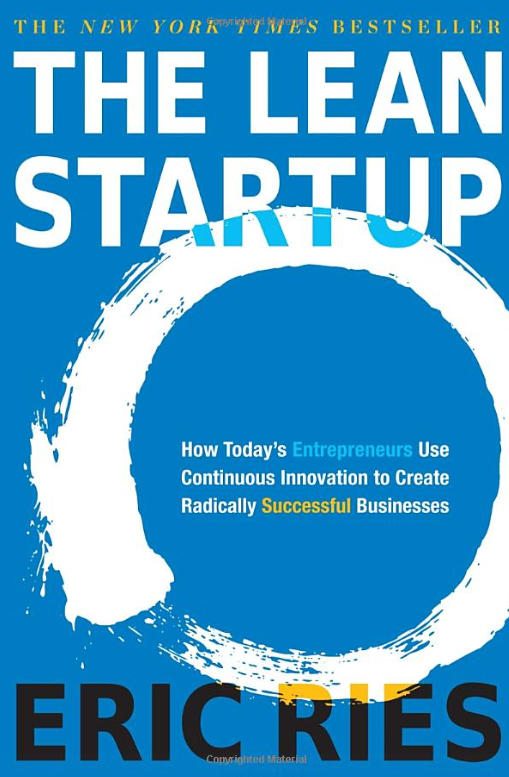 9
Kennzeichen: Was zeichnet den Lean Startup-Ansatz aus?
Frühe Tests: Das Geschäftsmodell oder auch bestimmte Bestandteile des Geschäftsmodells werden früh mit (ausgewählten) Kunden getestet. Die konzeptionelle Phase ist also recht kurz. Es wird frühzeitig und regelmässig Feedback eingeholt.
Iterative Vorgehensweise: Die Erkenntnisse über Kundenbedürfnisse oder Kundenverhalten werden genutzt, um das Geschäftsmodell, das Produkt oder die Dienstleistung schrittweise zu verbessern.
Systematisches Auswerten von Daten: Die Rückmeldungen von Kunden werden systematisch erhoben und ausgewertet.
Parallele Organisationsentwicklung: Die Entwicklung des Produkts läuft parallel zur Entwicklung des Unternehmens, von Marketing und Verkauf usw.
Zentrale Annahmen sollen überprüft werden, ohne allzu grosse Risiken einzugehen.
10
Was ist ein «Minimum Viable Product»?
Ein «Minimum Viable Product» (MVP) besitzt die wesentlichen Kerneigenschaften eines Produktes – aber eben auch nicht mehr!
Ein MVP muss es Ihnen ermöglichen, die wesentlichen Annahmen, die hinter Ihrer Idee stehen, zu testen.
Mit dem MVP kann ein wiederkehrender Prozess von …
Ideenentwicklung bzw. -weiterentwicklung 
Lancieren einer Demoversion/MVP
Testen am Markt und mit realen Kunden, um Daten zu sammeln
Analyse und Lernen
stattfinden.
Wichtig: Versuchen Sie, die Demoversion oder das MVP so schnell wie möglich herzustellen und damit an den Markt zu gehen!
11
Demoversion und «Minimum Viable Product»
Um relevantes Feedback von (potenziellen) KundInnen oder PartnerInnen zu bekommen, ist es wichtig, dass sich Dritte die Funktionen Ihres Produktes bzw. Ihrer Dienstleistung möglichst gut vorstellen können. Idealerweise entwickeln Sie ein MVP, also ein «minimal funktionsfähiges Produkt», sodass Kundinnen und Kunden Ihr Produkt wirklich testen und erleben können. Geht das nicht, kann aber auch eine Demoversion hilfreich sein.
Demoversion
Minimum Viable Product
Minimal funktionsfähige Version eines Produktes oder einer Dienstleistung. Im Gegensatz zu einer Demoversion funktioniert das Produkt, auch wenn es nur wenige Funktionen oder sogar nur eine Funktion besitzt.
Simuliert, wie das Produkt oder die Dienstleistung einmal funktionieren oder aussehen soll. Um die Funktionsweise einer App zu zeigen, könnte man z. B. mehrere Bildschirmbilder hintereinander zeigen.
12
«Dropbox» ist ein weiteres Beispiel der erfolgreichen Anwendung des Lean Startup-Prinzips
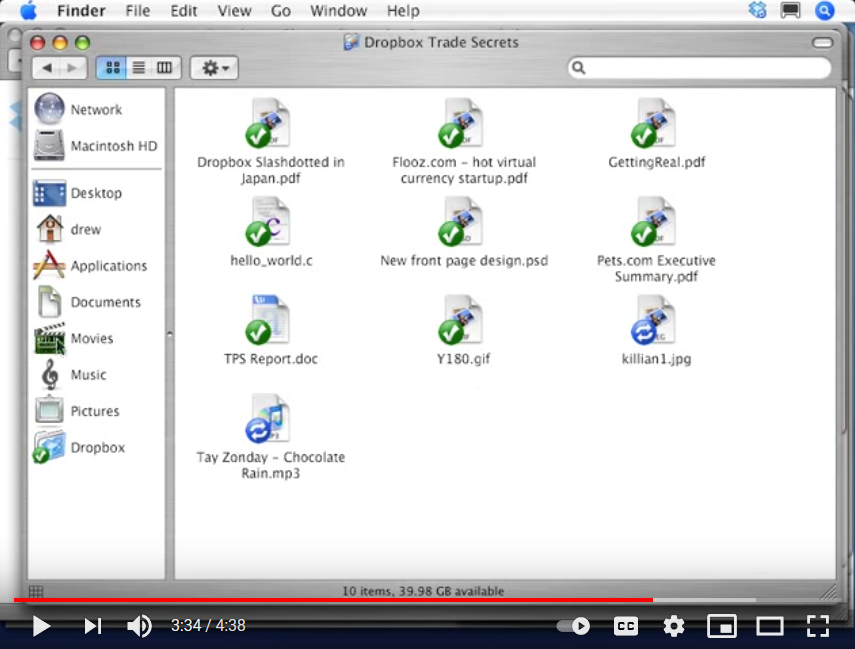 Dropbox nutzte ein kurzes Video, das die Funktionalität der Software simulierte. Ein Produkt gab es noch nicht.
Drew Houston, einer der beiden Gründer, erinnert sich: 
«It drove hundreds of thousands of people to the website. Our beta waiting list went from 5,000 people to 75,000 people literally overnight. It totally blew us away.»
Quelle: https://techcrunch.com/2011/10/19/dropbox-minimal-viable-product/
13
Lerneinheit M 2.2Entwicklung Ihrer eigenen GeschäftsideeLean Startup und Ihre Idee
14
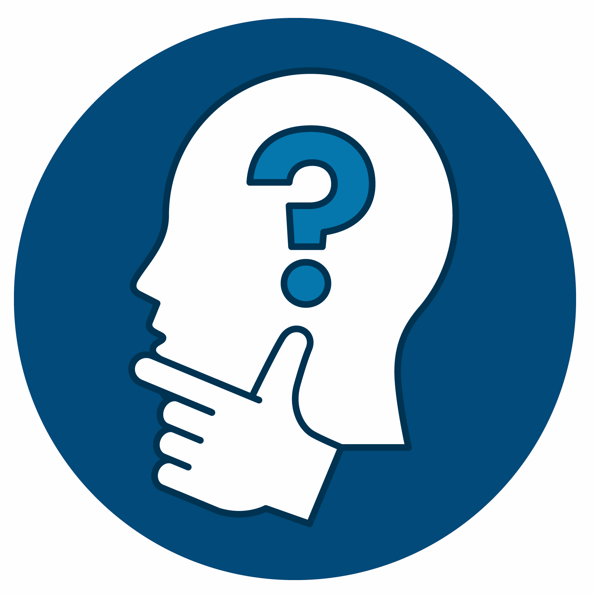 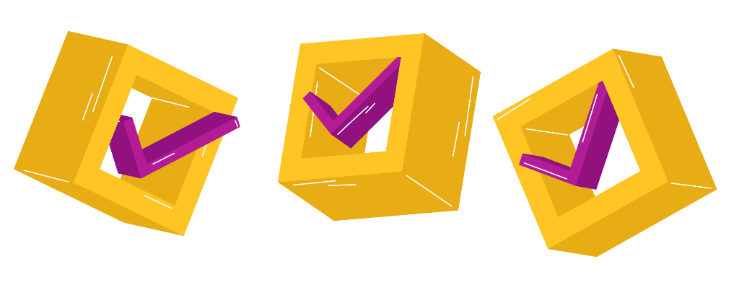 Aufgaben:
Welche Hauptannahme(n) stehen hinter Ihrer Idee?
Wie würde Ihre Demoversion oder Ihr Minimum Viable Product (MVP) aussehen, mit dem Sie Ihre Idee testen könnten? Beschreiben oder skizzieren Sie Ihre Demoversion bzw. Ihr MVP im Mini-Businessplan/ Lernjournal. Denken Sie hier auch an Möglichkeiten wie den Dreh eines Videos, die Erstellung einer Powerpoint usw., falls sie kein funktionsfähiges MVP herstellen können.
Überlegen Sie sich, wie Sie vorgehen könnten, um ein möglichst ehrliches und relevantes Feedback zu Ihrem Produkt oder Ihrer Dienstleistung zu erhalten!
15
Beispiele: Wie können Sie Feedback zu Ihrer Idee einholen?
16
Lerneinheit M 2.3
Beispiel MyBambooBikeLean Startup für MyBambooBike
17
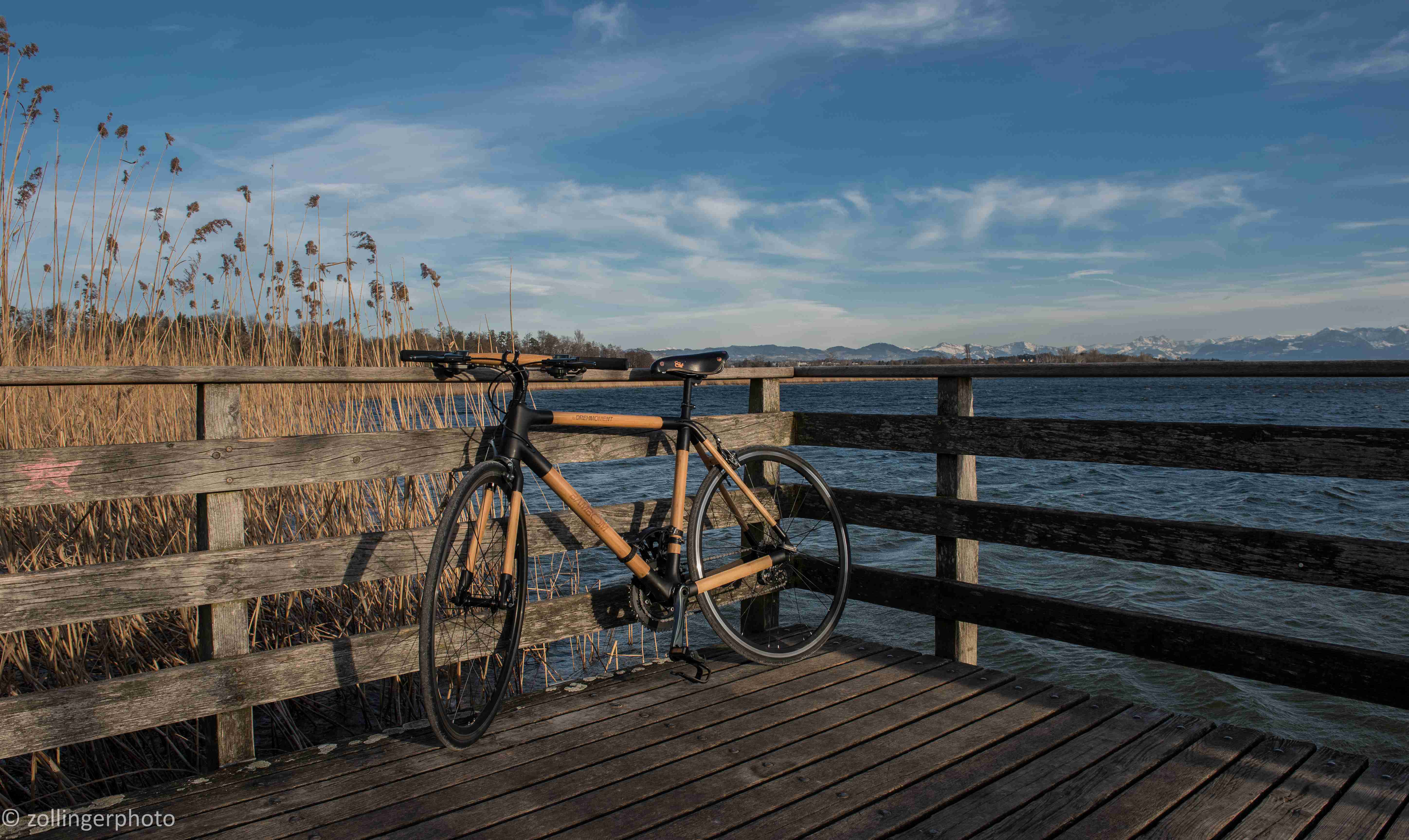 Lesen Sie im Kapitel 4 des Mini-Businessplans/ Lernjournals nach, wie das Gründerteam von MyBambooBike ihre Idee testen möchte.
Bild: Zur Verfügung gestellt von Drehmoment-Bikes